Maahanmuuttajataustaisten opiskelijoiden koulutus-, tuki- ja ohjauspalvelut
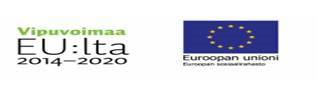 Ammattiopistoon hakeutuminen
Kevään yhteishaku 18.2.–10.3.2020
Kevään yhteishaussa voit hakea syksyllä alkavaan koulutukseen. 
Haet samalla hakulomakkeella ammatilliseen koulutukseen ja lukiokoulutukseen.
Hakuaika on helmi-maaliskuussa.
Voit hakea samalla hakulomakkeella enintään viiteen eri koulutukseen.
Saat valinnan tulokset kesäkuussa.
Voit kevään yhteishaun jälkeen hakea mahdollisille vapaille opiskelupaikoille.
Ammattiopistoon hakeutuminen
Jatkuva haku ammatillisiin koulutuksiin
Ammatilliset oppilaitokset järjestävät omia jatkuvia hakuja ympäri vuoden ammatillisiin perustutkintoihin sekä ammatti- ja erikoisammattitutkintoihin. 
Koulutukset löytyvät Opintopolusta ja/tai oppilaitosten omilta verkkosivuilta. Oppilaitokset julkaisevat uusia koulutuksia ympäri vuoden. 
Opiskelijavalinnoissa noudatetaan oppilaitosten omia valintaperusteita. 
Myös hakuajat ja hakumenettelyt ovat oppilaitos- ja koulutuskohtaisia. 
Lisätietoja hakemisesta ja valintaperusteista saat Opintopolussa tai suoraan oppilaitoksilta.
Valinta (kielitaidon koe)
Ammatilliseen koulutukseen voi hakea perusopetuksen päättötodistuksella tai vastaavalla ulkomaisella todistuksella. 
Harkinnan varaisella valinnalla voidaan valita myös opiskelijaksi ilman todistusta, jos kielitaito ja oppimisvalmiudet riittävät. 
Jos äidinkieli on muu, kuin koulutuksen kieli eikä voi osoittaa, että hakijalla on riittävä kielitaito (esimerkiksi perusopetuksen päättötodistuksella, tai kielitutkintotodistuksella)                   oppilaitos voi testata kielitaidon.
Kpedu:ssa eri ammattialoilla on kielitaito vaatimus joko A2.2. tai B1.1.
Valinta
Yhteishaun ja erityisoppilaitosten haun valintatulokset tulevat aikaisintaan kesäkuussa 11.6.2020. 
Valmistavien koulutusten osalta valintatulokset tulevat 31.7.2020.
Opiskelupaikka, pitää ottaa vastaan sähköpostissa olevan linkin kautta viimeistään määräpäivään mennessä.
Oppilaitos lähettää erikseen päätöksen hyväksytystä opiskelupaikasta ja ohjeet, miten ottaa paikan vastaan. Jos on hakulomakkeella antanut luvan toimittaa päätöksen opiskelijavalinnasta sähköisesti, voi saada sen sähköpostiisi. 
Huom! Jos ei ole merkinnyt sähköpostiosoitetta hakemuksessa tai ei ole antanut lupaa sähköiseen viestintään, saa tuloskirjeen ja oppilaitoksen päätöksen kirjepostina.
Valintatiedot voi tarkistaa ja ottaa opiskelupaikan vastaan myös Opintopolku.fi:n Oma Opintopolku -palvelussa. Oma Opintopolku -palvelu vaatii kuitenkin vahvan tunnistautumisen, eli pitää kirjautua palveluun verkkopankkitunnuksilla, mobiilivarmenteella tai sirullisella henkilökortilla.
Yhteishaussa voi tulla varasijalta hyväksytyksi ylempään hakutoiveeseen, vaikka on jo saanut paikan alemman hakutoiveen mukaan. Esimerkiksi jos on tullut hyväksytyksi toiselle hakutoiveelle, on edelleen varalla ykköstoiveelle ja voi tulla siihen valituksi aina elokuun puoliväliin saakka.
VALMA- Koulutukseen hakeutuminen
Haku perusopetuksen jälkeisiin valmistaviin koulutuksiin
Kpedu järjestää ammatilliseen koulutukseen valmentavaa VALMA – koulutusta
Valmistavaan koulutukseen haetaan kesän aikana. Hakuaika on 19.5.-21.7.2020
VALMA-koulutus järjestää oman erillisen kielikokeen, johon kutsuu kaikki hakijat. Mikäli hakija voi osoittaa, että hänellä on riittävä kielitaito esim. perusopetuksen päättötodistuksella, tai kielitutkintotodistuksella, tulee hän pelkästään haastatteluun. VALMA-koulutuksen kielitaito vaatimus on A2.1.
VALMA:ssa voi olla S2-kielen opetusta yhteensä 16osp
VALMA- Koulutuksesta annetaan koulutuksen perusteiden mukainen todistus, joka sisältää arvion kielitaidosta ja tiedot myös opiskelijan mahdollisesti suorittamista ammatillisista sisällöistä, kuten yhteisten aineiden suoritetut opinnot
VALMA-koulutus kestään noin lukuvuoden (60osp).
VALMA- Koulutus (1 lukuvuosi)
VALMA-koulutukseen voivat hakea opiskelijat, jotka peruskoulun jälkeen eivät tiedä mitä tekisivät, kaipaavat lisää tietoa jatko-opintomahdollisuuksista ,tarvitsevat opiskeluvalmiuksien vahvistamista tai haluavat parantaa peruskoulun todistusta.
Koulutus järjestetään kokonaisuudessaan suomeksi. Koulutuksen aikana laaditaan henkilökohtainen osaamisen kehittämissuunnitelma (HOKS), johon sisältyy tietoa opinnoista ja niiden suoritustavasta. Koulutus on yleensä opiskelijalle maksutonta. Oppilaitoksesta saa tarkempaa tietoa mahdollisista kustannuksista.
Valmentavassa koulutuksessa voit parantaa tiedonhankintataitoja, kehittää kielitaitoasi, esimerkiksi suomen kielessä, vahvistaa opiskeluvalmiuksia, tutustua eri aloihin ja miettiä, mikä ammatti sinulle sopisi, kehittää opiskelu- ja elämäntaitoja, tutustua työelämään työpaikkavierailujen ja työpajatoiminnan kautta, tutustua erilaisiin jatko-opintomahdollisuuksiin, valmentautua suorittamaan ammatillisen perustutkinnon ammatillisena peruskoulutuksena tai oppisopimuskoulutuksena.
VALMA-koulutuksen kuuluvien opintojen lisäksi voit valita ammatillisia tai yhteisiä osia ammatillisista tutkinnoista.
AVA - Aikuisten maahanmuuttajien valmentava koulutus/ Jatkokoulutus (1 lukuvuosi)
Koulutus parantaa opiskelijan suomen kielen taitoja, yhteiskuntaosaamista 
     sekä tukee ammatilliseen koulutukseen ja työelämään siirtymistä. 
Koulutukseen haetaan Kpedun jatkuvan haun kautta (verkkosivulla haku) tai ottamalla suoraan yhteyttä oppilaitokseen. Hakijat haastatellaan (kielitesti).
Oppilaitos tekee valintapäätökset (TE-toimisto päättää, hyväksyykö se koulutuksen opiskelijalle tuetuksi omaehtoiseksi opiskeluksi)
Koulutus on tarkoitettu niille maahanmuuttajille, joilla on noin 
     taitotason A2.1 suomen kielen taito.
AVA - Aikuisten maahanmuuttajien valmentava koulutus/ Jatkokoulutus (1 lukuvuosi)
Opiskelijalle tehdään koulutuksessa oma henkilökohtainen opiskelusuunnitelma 
     ja häntä ohjataan ammatillisiin opintoihin sekä kohti työelämää. 
Osaamisen perusteella opiskelija voi osallistua kevätlukukaudella valtakunnalliseen yleiseen kielitutkintoon. Opiskelijalle maksetaan YKI-keskitason testiin osallistuminen (mikäli hänen osaaminen on tarvittavalla tasolla).
Koulutuksessa rakennetaan opiskelijan polkua ammatilliseen koulutukseen ja/tai työelämään. Yhteistyötä tehdään mm. Kpedun sisällä eri ammattialojen opettajien kanssa ja muun ohjaushenkilöstön kanssa (esim. ohjaushankkeet) ja opiskelijan kanssa laaditaan jatkosuunnitelma.
Koulutuksista annetaan OPS:in mukainen todistus, joka sisältää kielitaitoarvion ja tiedot myös opiskelijan mahdollisesti suorittamista ammatillisista sisällöistä.
Helppi ja Erityisopetus
Helpissä on ohjaamassa koulunkäynninohjaaja tai opettaja.
Hänen kanssaan voi tehdä yhdessä tehtäviä, jos tarvitsee enemmän tukea ja tehdä myös kokeita,  suullisiakin tarvittaessa.
Helppiin voi mennä tekemään Ytoja (yhteisten tutkinnon osia), kuten esimerkiksi        matematiikka, kieliä, fysiikkaa, ja niihin kuuluvia tehtäviä, sekä oman   opiskelualan tehtäviä.​
Tarvittaessa erityisopettaja voi tulla Helppiin ohjaamaan opiskelijaa tai sopia erilliseen tilaan ohjauksen.
Erityisopettaja auttaa saamaan sellaista opetusta ja tukea, jota tarvitaan, jotta kasvetaan päämäärätietoisiksi, työelämään sijoittuvaksi ja ammattinsa osaavaksi työntekijäksi.
Tukipalvelut
Yksilökohtainen opiskeluhuolto on yksittäiselle opiskelijalle annettavia opiskeluter­veydenhuollon palveluja.
 Opiskeluhuollon palveluihin kuuluu opinto-ohjaaja, psykologi, kuraattori, terveydenhoitaja, oppilaitos pastori ja etsivä.
Voit saada tukiopetusta kaikissa aineissa. 
Tukiopetusta tarjotaan Helpissä, Opvatu tunneilla  (Opiskeluvalmiuksia tukevia opintoja) ja erilaisissa pajoissa, joissa kunkin aineen opettaja tarjoaa tukiopetusta tiettyinä aikoina, jotka ilmoitetaan erikseen. ​
Yhteiskuntatieto / -orientaatio
Kpedu järjestää alkuvaiheen tukitoimintona Perehdytysviikon koulun alkaessa. 
Viikolla kerrotaan kieltenopiskelusta, Helpistä, tukiopetuksesta, joita tarjotaan maahanmuuttaja opiskelijoille, kun he aloittavat opiskelut Kpedu:lla.
Koulukulttuuria selitetään selkokielellä ja kerrotaan mm. tasa-arvoisesta kohtelusta, kulttuurisesta monimuotoisuudesta sekä uskonto neutraalisuudesta koulussa.
Yhteiskunnassa ja kansalaisena - opetusta annetaan Yhteisten aineiden opetuksessa kaikille opiskelijoille. 
Tämä ei korvaa opettajien perehdytystä vaan ennemminkin syventää sitä.. Kurssia pidetään tällä hetkellä sotella, elintarvike- ja pupa-aloilla.
Opiskeluvalmiuksia tukevat opinnot
Nina Hänninen tarjoaa tarvittavaa tukiopetusta pyydettäessä, 
(esim. kieltenopiskelussa,  ennen koetta tai
 hygieniapassin suorittamista). Myös S2-kielen opetusta.
Esim. Sosiaali- ja terveysala
Maahanmuuttajahakijat osallistuvat ensin kielitestiin, josta heidän pitäisi saada vähintään B1.1. Maahanmuuttajaryhmiin voidaan ottaa opiskelijoita myös alemmalla kielitaidolla A2.2. 
Kielitestin hyväksytysti läpäisseet käyvät psykologin soveltuvuustestissä. Valintapäätös tehdään kielitestin ja soveltuvuustestin perusteella.
Opiskelijoille tehdään opintojen alussa HOKS, jonka perusteella heille tarjotaan yksilöllisesti oppimisvalmiuksia tukevia opintoja suomen kielessä, matematiikassa ja tietotekniikassa noin puolen vuoden ajan opintojen alussa. 
Opinnot pyritään sijoittamaan niin, että ne menisivät ennen pakollisten yhteisten opintojen alkamista. Vastuuohjaajat ohjaavat opiskelijoita opiskelukäytännöissä, mutta erillistä yhteiskuntatietoa heille annetaan yhteisiin opintoihin kuuluvissa opinnoissa.
Kieltenopiskelu mahdollisuudet
Kpedulla opiskellaan äidinkieltä(suomi), toista kotimaista kieltä (ruotsi) ja englantia. Lisäksi maahanmuuttajataustaiset oppilaat saavat S2 (suomi toisena kielenä) opetusta. 
S2 opetus on OpVaTu(eli opiskeluvalmiuksia tukeva koulutus ), josta ei saa opintopisteitä.  ​
S2 kielen opetuksen määrä vähän vaihtelee opiskelijan ja alan mukaan, mutta minimääränä on pidetty  4 (4x45min) oppituntia viikossa. Tällä hetkellä S2 kielen tunteja on lisätty  ja niitä pidetään yhteensä eri aloille 16 tuntia viikossa.
S2 kielen opetuksen tarkoituksena on vahvistaa, ylläpitää ja lisätä opiskeluvalmiuksia (helpottaa oppimista, opiskelua, työskentelyä ja tehtävien suorittamista suomen kielellä) Yto aineissa, sekä oman alan opinnoissa.​
Mitä on S2-kieli?
S2, eli suomi toisena kielenä on maahanmuuttajille suunnattua opetusta suomen kielellä, suomen kielestä. ​
Oppituntien tarkoituksena on, että oppilaiden sanavarasto laajenisi sekä arkikielessä että oman alan kielitaidossa ja muissa opinnoissa.  
Tunneilla myös harjoitellaan kielioppia ja ääntämistä. ​
Oppituntien aikana opiskellaan kielioppia, tehdään erilaisia luetun- ja kuulonymmärtämistehtäviä, keskustellaan, kirjoitetaan ja opiskellaan  oman alan sanastoa, (esim. elintarvike, rakennus/puu/pinta, kauppatieteet, terveydenhuolto ja maatalous).​
Jatkosuunnitelma
Jatkosuunnitelmaa voi tehdä yhdessä Vastuuohjaajan, Opinto-Ohjaajan ja tarvittaessa Työvoimatoimiston kanssa.
Perustutkintotodistuksen opiskelija saa suoritettuaan kaikki opinnot valmiiksi, yhteensä 180osp. Koulutuksista annetaan OPS:in mukainen todistus.
Projektit
KIRJAVA-projekti (4/2021 asti, esr, tl 5: osaamisen ja osallisuuden edistäminen). 
Projektissa kehitetään ja toteutetaan tukitoimenpiteitä maahanmuuttajille, jotka opiskelevat ammatillista tutkintoa tai tutkinnon osaa. 
Ammattialat, joilla tukea annetaan: Puhdistus- ja kiinteistöpalvelu, Kasvatus- ja ohjaus, Sosiaali- ja terveysala). Projektissa tehdään myös koulutuksiin ohjausta. 
(Kirsi Mikkola ja Elisa Märsylä)
Tukipolku/ Nivelvaiheohjaaja
Käy yläkoulussa 9-luokan kevätlukukauden aikana tapaamassa opiskelijoita, Kokkolassa ohjaajana toimii Janika Kupila ja Pietarsaaressa Kenneth Huumarsalo
Voit tutustua eri aloihin tuettuna yhdeksännen luokan keväällä Nivelvaiheohjaajan tukemana. Ohjaa toiselle asteelle nivelvaiheen yli, tavoitteena on madaltaa kynnystä toiselle asteelle siirtymisessä
Voidaan muodostaa vertaisryhmä. Vertaisryhmä on tarkoitettu nuorille, jotka tarvitsevat tukea tulevaisuuden valintojen tekemiseen itsetuntemukseen, sosiaalisiin suhteisiin ja elämänhallintaan
Nuorille tarjotaan heille kohdennettuja ohjattuja vapaa-aikatoimia
Tehdään tiivistä yhteistyötä verkostojen ja yhdistysten kanssa. Tavoitteena on auttaa myös 9-luokan jälkeen kesätöiden löytämisessä. Opintojen alkuvaiheessa nivelvaiheohjaajat toimivat hankkeeseen valikoituneiden opiskelijoiden rinnalla ja tukena.
Nivelvaiheohjaaja pitää Help4you-pajaa koululla, johon voivat Maahanmuuttaja opiskelijat tulla kysymään neuvoa kirjallisiin tehtäviin, oppimateriaaleihin liittyviin kysymyksiin, oppimistehtävien avaamiseen, kokeisiin valmistautumisiin, arviointikriteereiden tulkintaan, vapaa-aikaan ja virastoihin liittyviin asioihin.
Tukipolku/ Polun avaaja
Polunavaajana toimii Evelina Tyynelä, OPO, Erityisopettaja
Polunaavaaja antaa tukea jatkuvassa haussa hakevien tukea tarvitsevien opiskelijoiden nivelvaiheprosesseja, huomioi erityisen tuen tarpeet, mahdolliset opiskelun haasteet sekä auttaa tukitoimien järjestämisessä. 
Valitaan aloilta pilottiryhmiä, jossa kehitetään nivelvaiheeseen strukturoitu haastattelukaavake, mallinnettu tiedon siirtoprosessi ja kuvataan kohdehenkilöiden tukipolku ja sen prosessi mallinnetaan. 
Pilotointivaiheessa polun avaaja osallistuu haastatteluihin ja kehittää yhdessä muiden toimijoiden kanssa alkuhaastattelukaavakkeen tai palvelutarpeen arviointityökalun.​
UMAKO - Koulutus
UMAKO-rahoituksen koulutukset mm.
Luku- ja kirjoitustaidon koulutus
Lukutaitopainotteinen peruskurssi
Kesäkurssi 
Muut koulutukset koulutustarpeen mukaan, laajuus voi vaihdella
Kirsi Mikkola ja Elisa Märsylä ohjaajina
Osuvakoulutus
Leena Laine ja  Marianne Leimio-Seppä tekevät Osuvakoulutuksen kautta maahanmuuttajien kielen alkukartoituksia.
Marianne tekee Kokkolassa ja Leena Pietarsaaressa. 
Leena opettaa yhteisiä tutkinnon osia ja vähän S2-kielen opetusta maahanmuuttajien lähihoitajaryhmälle, työelämässä toimimista Valman maahanmuuttajille ja elintarvikkeen maahanmuuttajille. 
Leena antaa myös S2 -opetusta Kälviällä kansanopistossa.
Osallisuudella ja yhteistyöllä sujuviin oppimispolkuihin-hanke
Osallisuudella ja yhteistyöllä sujuviin oppimispolkuihin -hankkeessa opetetaan maahanmuuttajia kahdella kurssilla Marianne Leimio-Sepän ohjaamana. 
Maahanmuuttajatutor -kurssi on perustutorkurssin jälkeinen erikoistuminen maahanmuuttajien tutorointiin. Kurssin sisältö keskittyy kulttuurisiin asioihin, mm. suvaitsevaisuuteen, erilaisiin tapoihin, viestintään (ml. selkokieli) ja osallisuuteen. Kurssi  pilotoidaan syksyllä 2020.
Maahanmuuttajaopiskelijoiden työvalmiuksien vahvistaminen -kurssi
Maahanmuuttajaopiskelijoiden työvalmiuksien vahvistaminen -kurssin sisältöön kuuluu suomalainen työkulttuuri, työmarkkinatietous, työnhakuasiakirjojen tekeminen (ml. video cv, jos haluaa), työhaastattelu, ammattiliitot ja työn aloittaminen. 
Lisäksi tutustutaan työnantajiin ja tehdään työnantajavierailuja. 
Etsitään työpaikkoja ja haetaan niitä. Seuraava kurssi alkaa 14.4 ItseLearningin kautta. 

Diojen materiaali koottu Tukipolku-hankkeen toimesta
https://www.kpedu.fi/tuki-polku/esittely